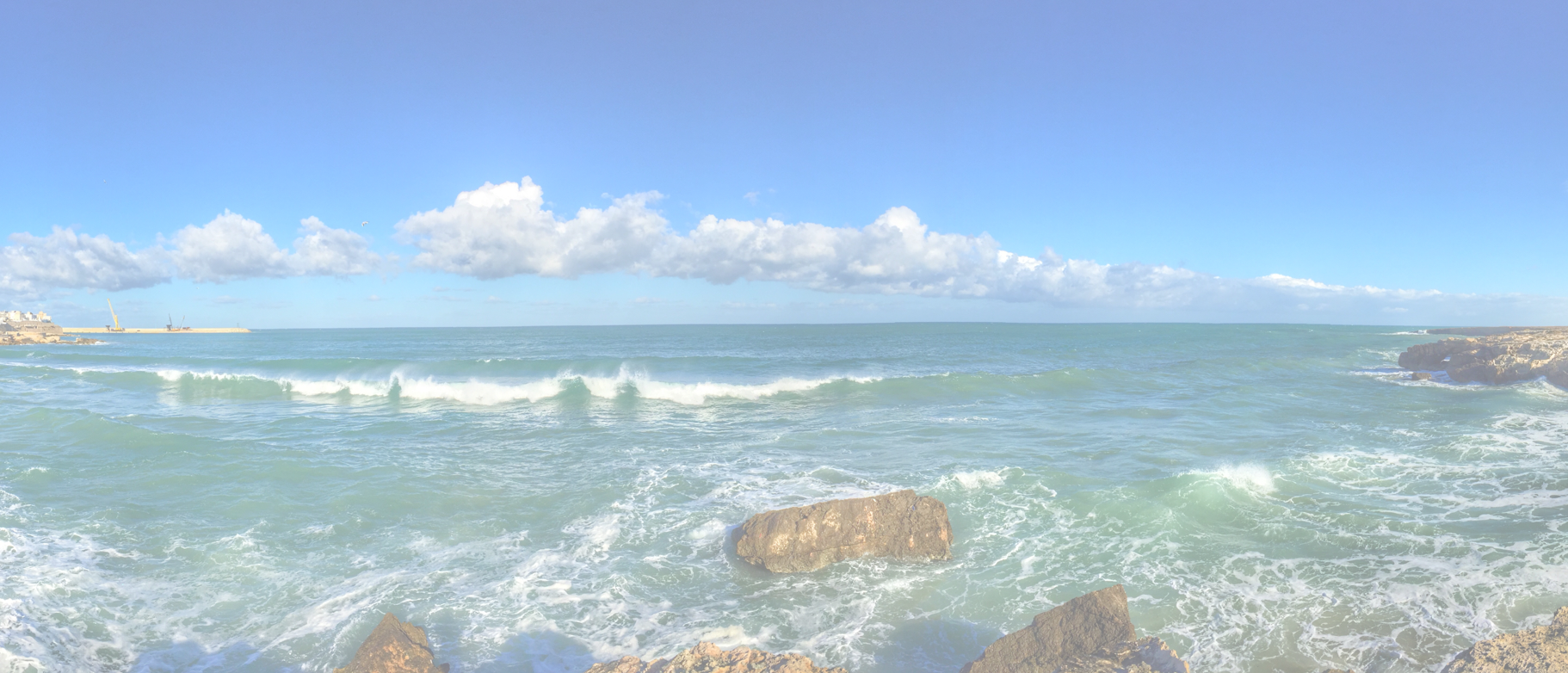 Job Context Canvas <description>
4-8-2021
Hans Rood
1
Job Context Canvas <desription>
Key learnings: 

We assumed that…
Based on … we… 

Later we learned that..
Hence we...
Jobs to be done
[What progress does he/she want to make?]
Gains
[Which benefits result from achieving the Jobs to be Done?]
Pains
[Describe the pains that occur while trying to achieve the Jobs to be Done]
Hans Rood
2
4-8-2021